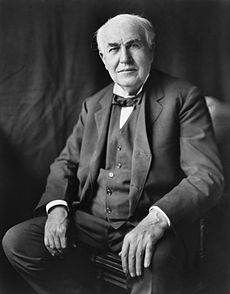 Thomas alva edison
Patrik brezo a Matej Ďurčo IX.A
Thomas Alva Edison
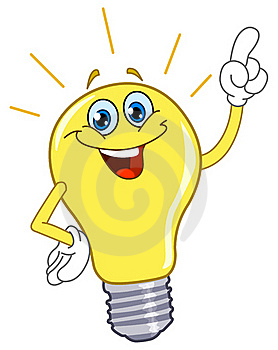 Bol to americký vynálezca, celosvetovo jeden z najproduktívnejších a najvýznamnejších vynálezcov 
Pod jeho menom je vedených viac než 1 692 patentov 
Thomas Alva Edison sa narodil 11. februára a zomrel 18. októbra 1 931
Medzi jeho najvýznamnejšie vynálezy patrí fonograf a žiarovka
Edison je aj zakladateľom dodnes vydáveného časopisu Science
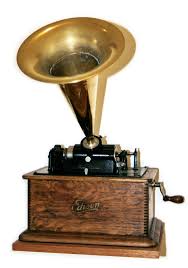 Detstvo
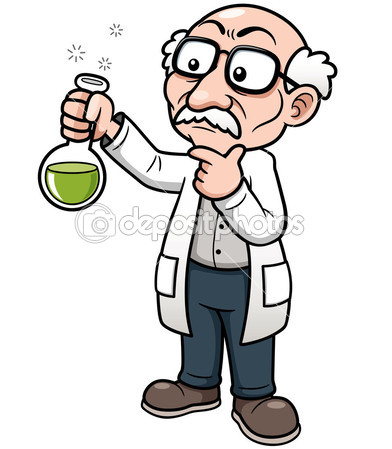 Mal ťažké detstvo 
Bol často chorý a preto bol málo krát v škole 
Už od jeho desiatich rokov ho bavili prírodné vedy
Doma v pivnici si založil vlastné laboratórium a zarábal si na drahé chemikálie 
Jeho život ovplyvnil fakt, že ohluchol
Žiarovka
Žiarovka je druh elektrického svetelného zdroja, ktorom sa svetlo vytvára žeravením tuhého telesa prechodom elektrického prúdu
Prvú žiarovku vynašiel Joshep Swan z Newcastle vo Veľkej Británií a Thomas Edison v Amerike v roku 1 879
Funguje na princípe odporového zahrievania vodiča elektrickým prúdom ktorý ním preteká
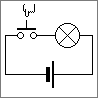 Pri vysokej teplote vlákno žiarovky žiari ako absolútne čierne teleso v infračervenom a ultrafialovom a viditeľnom spektre
Sklenená banka žiarovky je však pre ultrafialové žiarenie nepriepustná
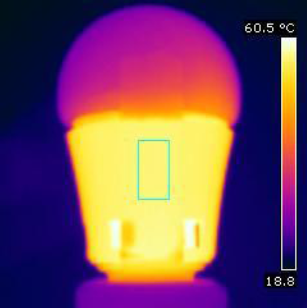 Časti žiarovky
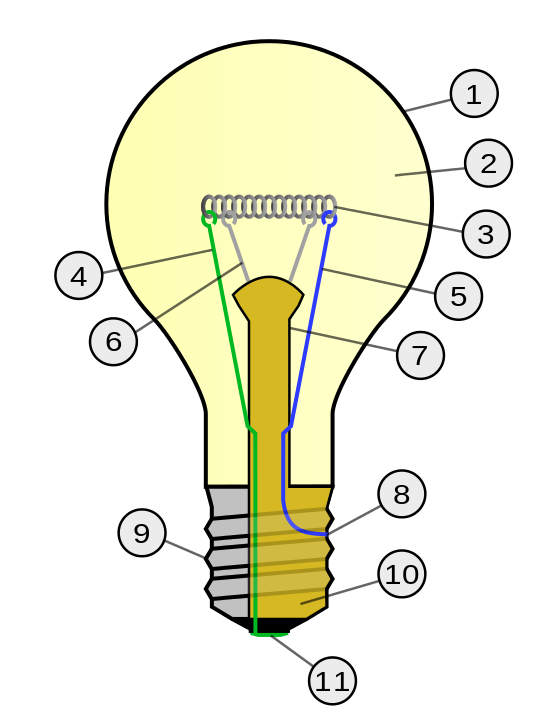 Sklenená banka                      9.   Závit do objímky                                                  
Náplň: Zriedený interný plyn  10.  Izolácia                  
Volfrámové vlákno                  11.  Spodný kontakt do objímky
Prívodný drôt
Prívodný drôt
Nosný drôt
Sklenená nosná konštrukcia
Spoj prívodu a závitu
Druhy žiaroviek
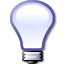 LED Žiarovka
Kompaktná žiarovka
Halogénová žiarovka
Klasická žiarovka
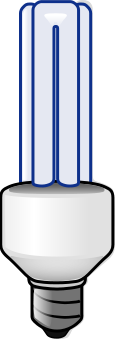 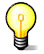 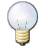 Ďakujem za pozornosť